A Statistical/Dynamical Hybrid Model Approach to Atlantic Basin Seasonal Hurricane Prediction
Phil Klotzbach
Department of Atmospheric Science
Colorado State University
Louis-Philippe Caron
Barcelona Supercomputing Centre
European Meteorological Society Annual Meeting
11 September 2019
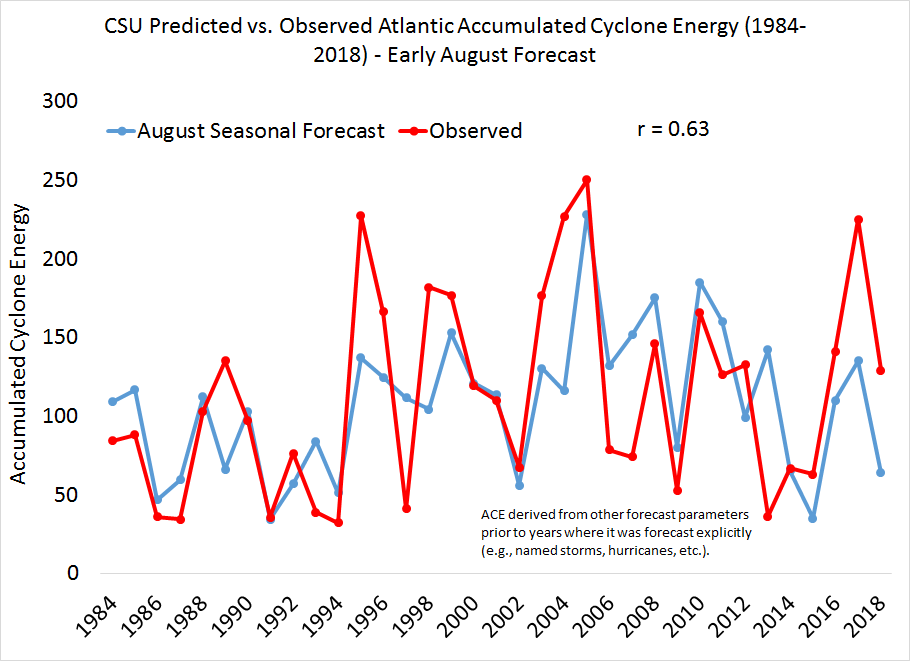 Fundamental Research Questions
Can we improve our forecast models to better predict Atlantic hurricane seasons?

Can a dynamical model be used to forecast large-scale atmospheric regions known to impact Atlantic hurricane activity?
Data Sources
Atlantic Hurricanes: HURDAT2 (1982-2018)

Large-Scale Atmospheric/Oceanic Fields: ERA-Interim and NOAA OI SST (1982-2018)

Dynamical Model Output: SEAS5 (1982-2018) Ensemble Mean
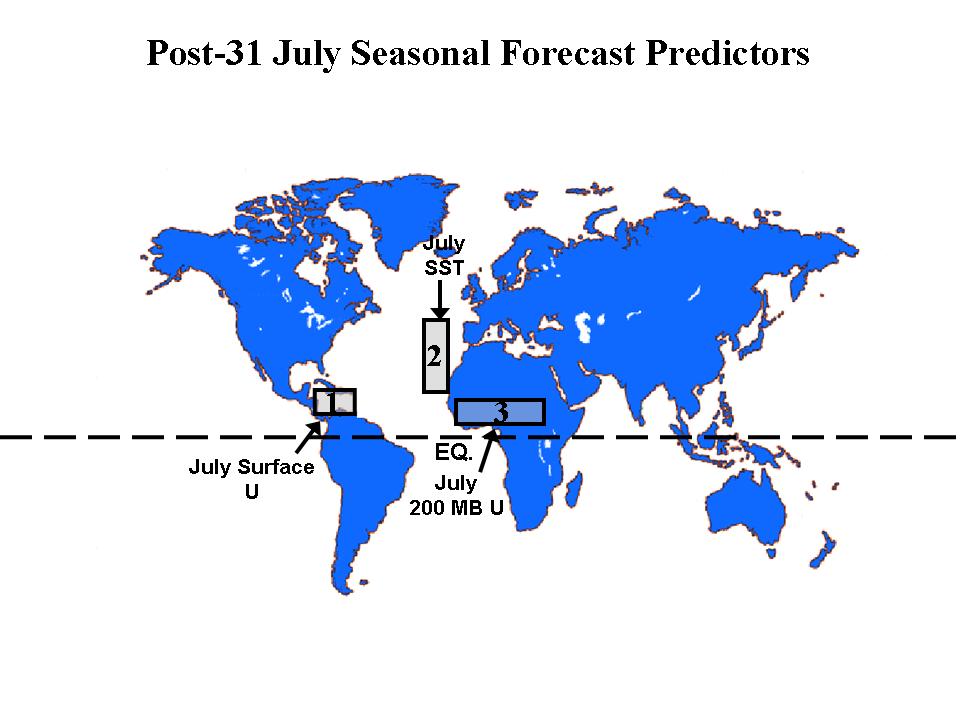 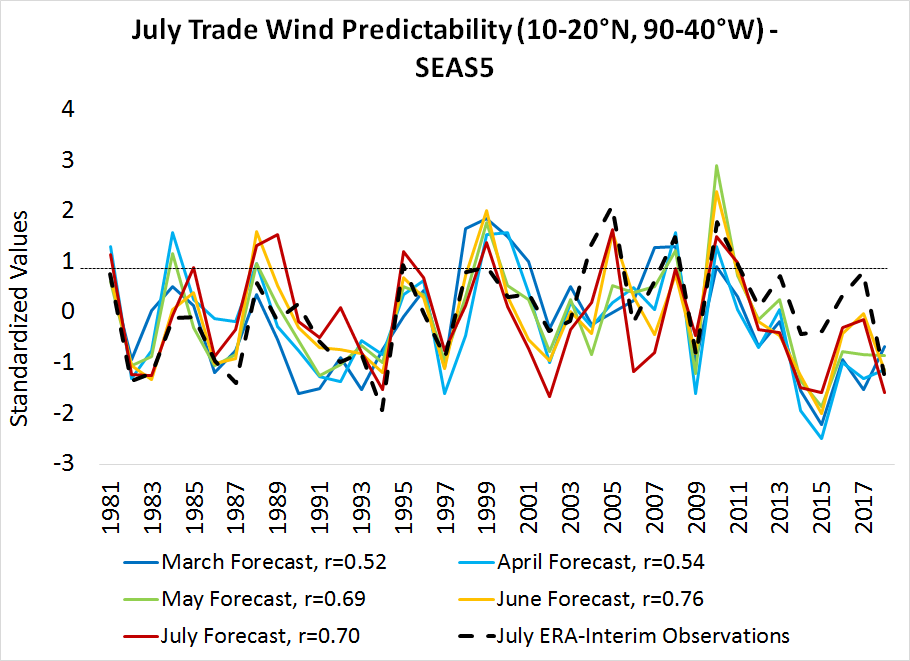 Early April Forecast
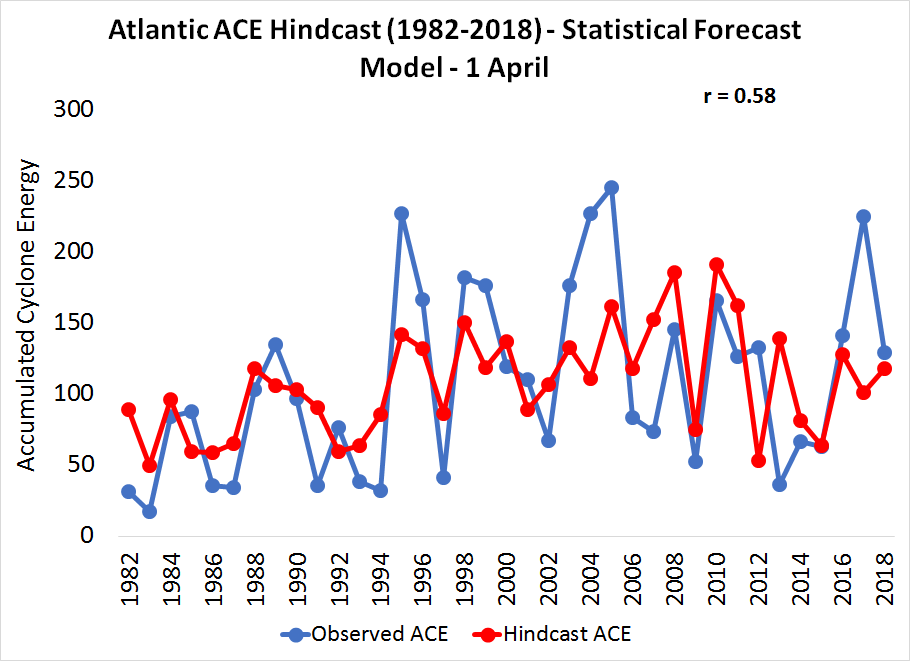 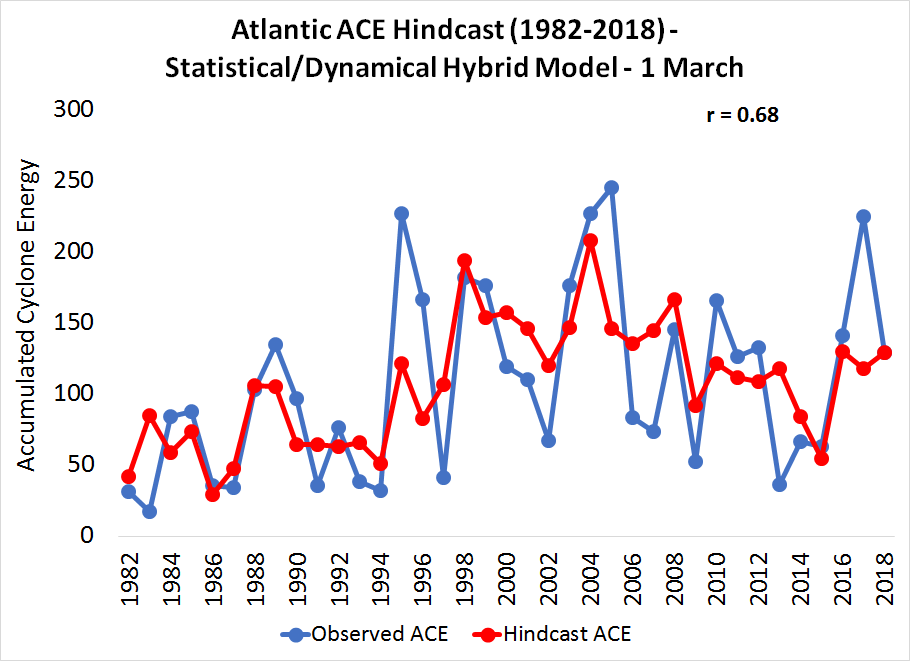 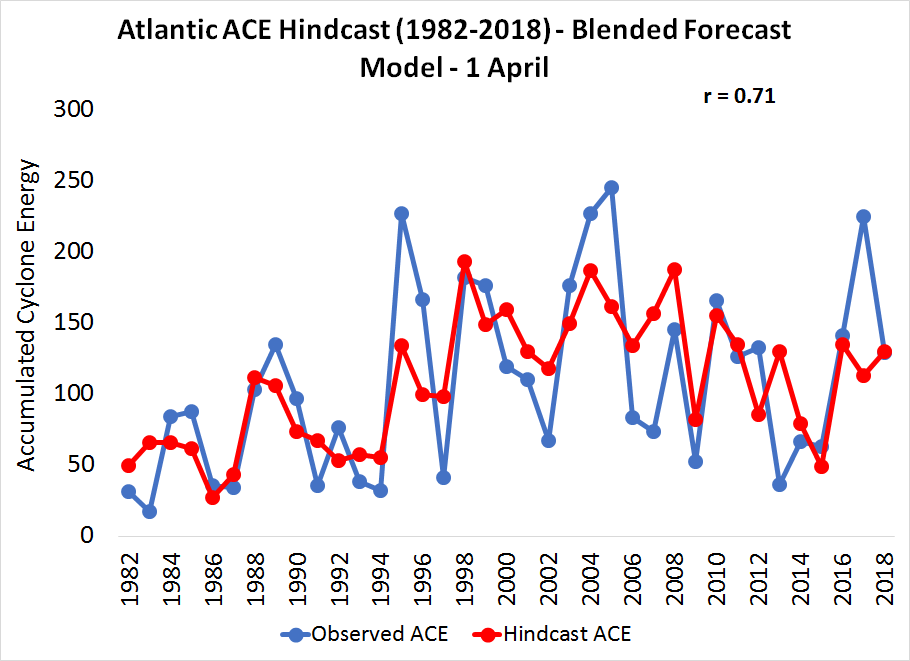 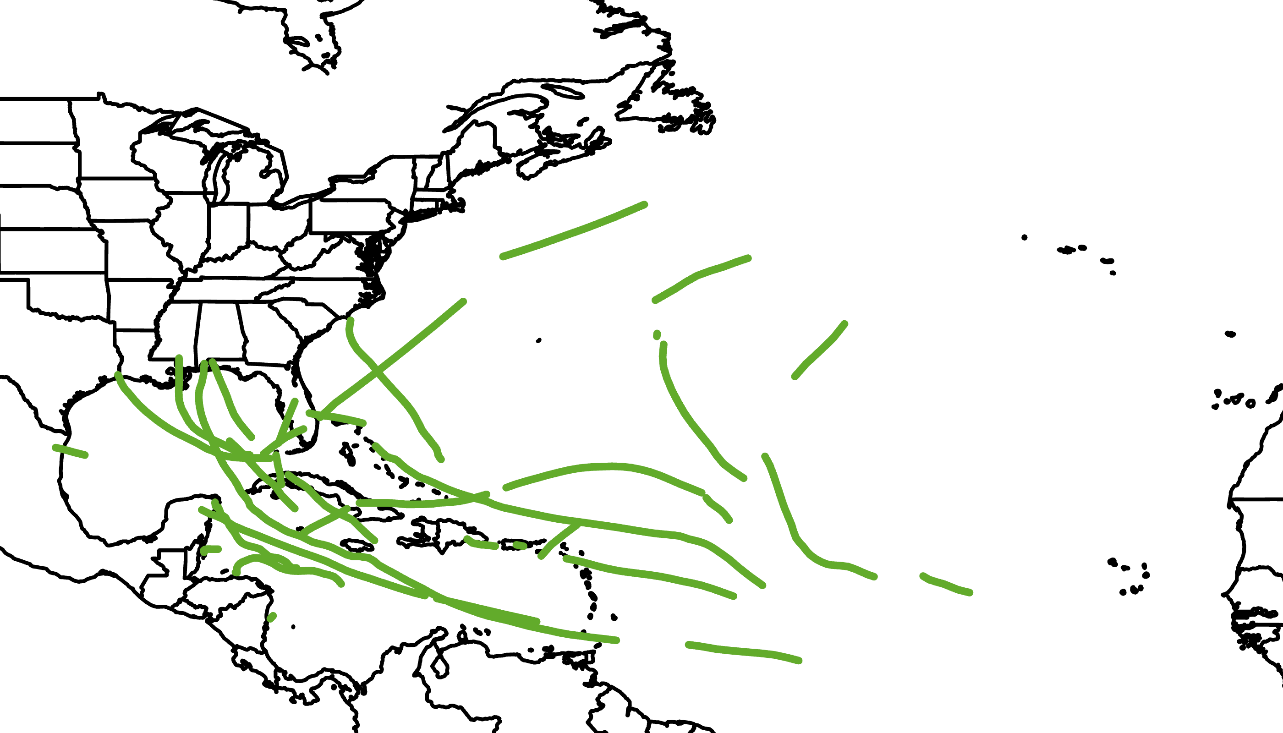 Observed Major Hurricane Tracks in 5 Most Active Hindcast Seasons
24 Major Hurricanes

61.75 Major Hurricane Days

7 CONUS Landfalling MH
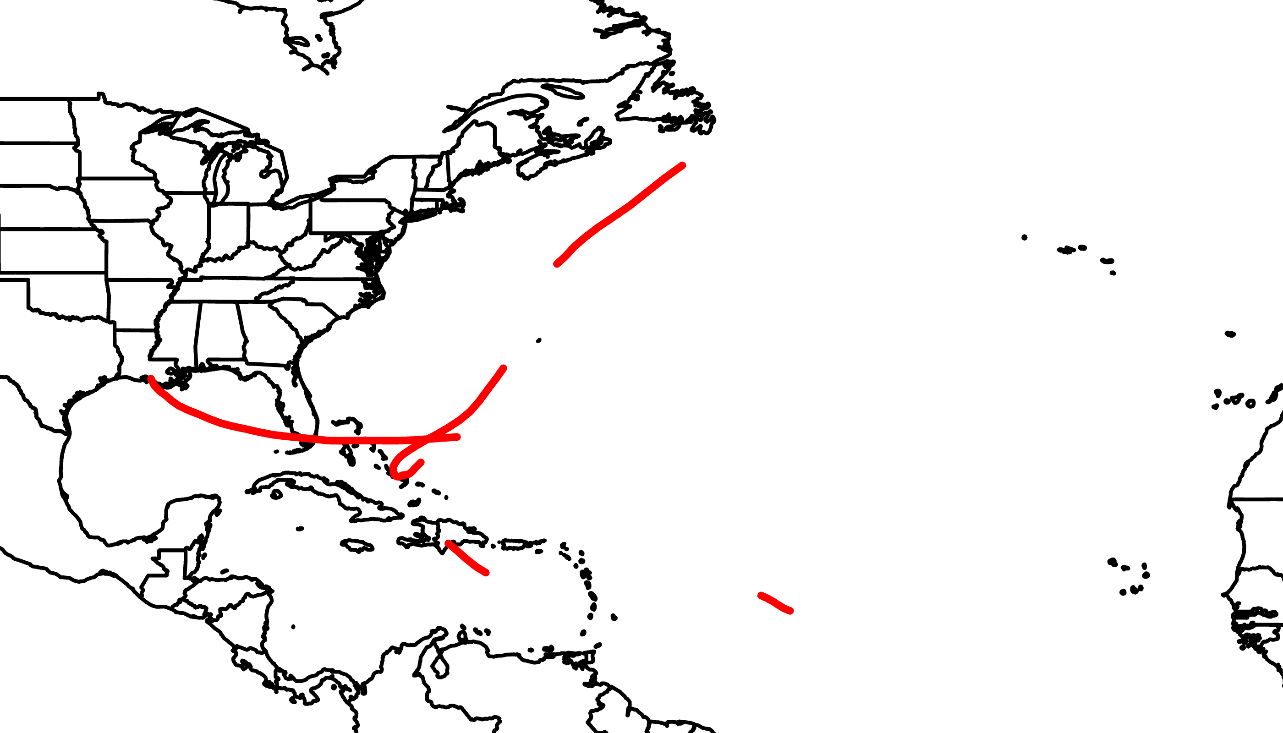 Observed Major Hurricane Tracks in 5 Least Active Hindcast Seasons
5 Major Hurricanes

9.25 Major Hurricane Days

2 CONUS Landfalling MH
Early June Forecast
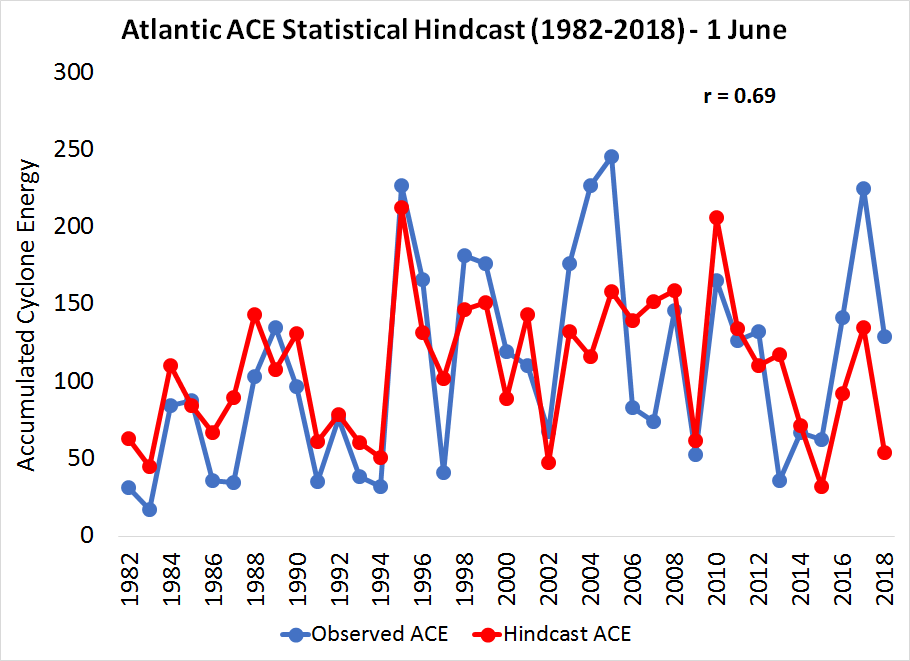 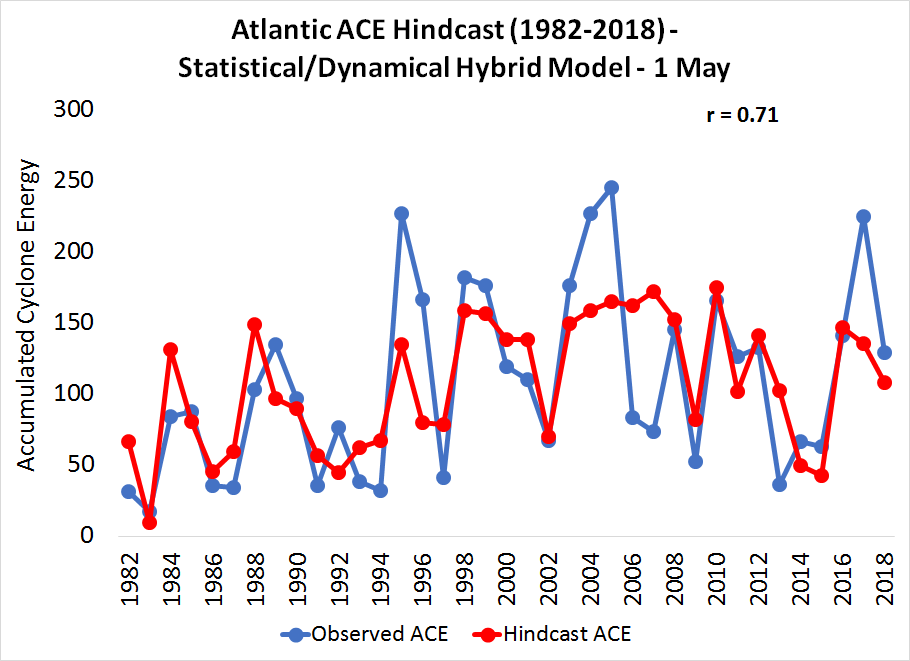 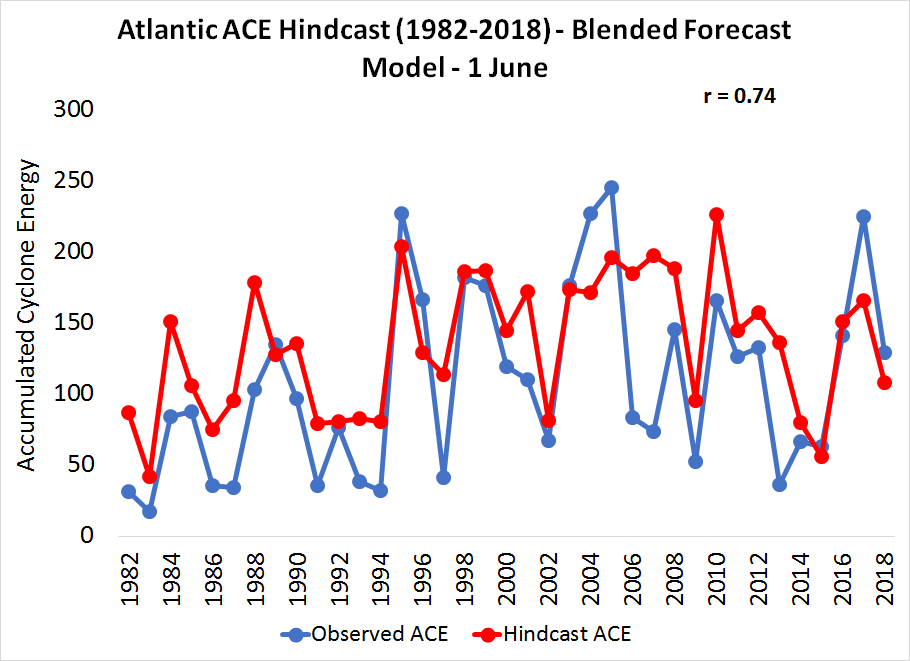 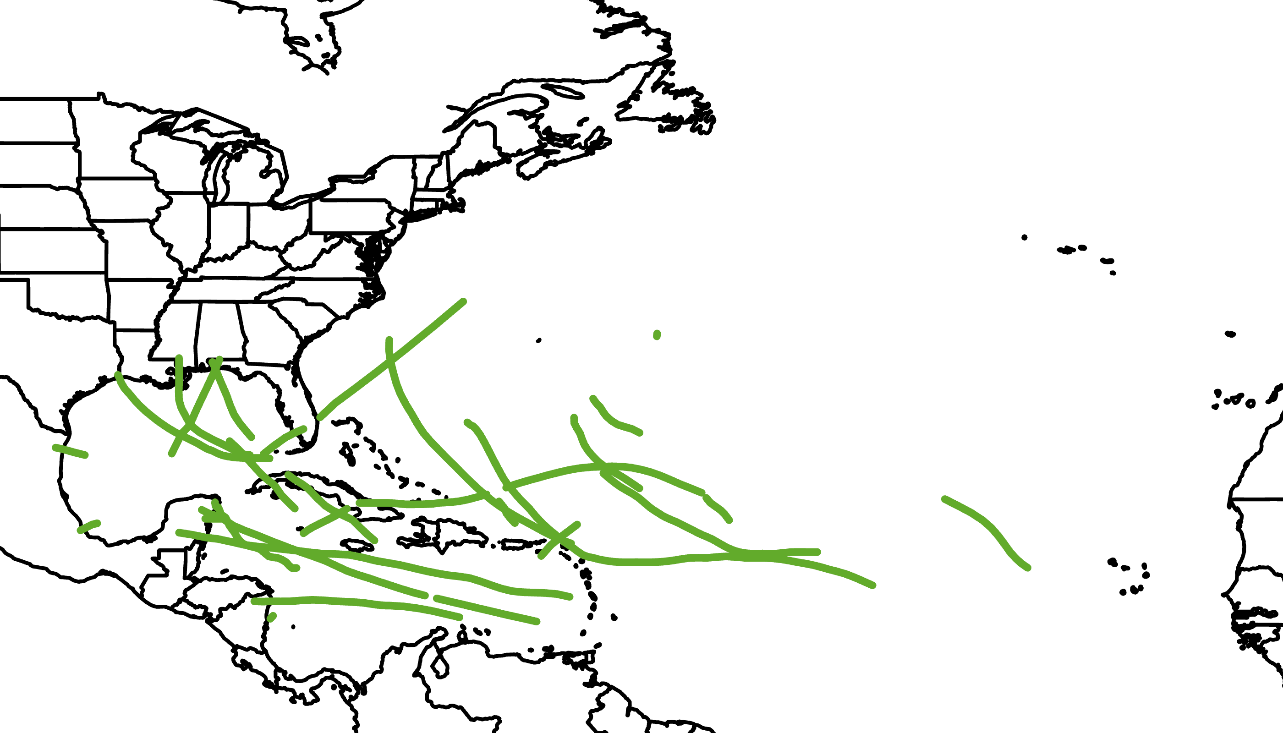 Observed Major Hurricane Tracks in 5 Most Active Hindcast Seasons
24 Major Hurricanes

53.5 Major Hurricane Days

5 CONUS Landfalling MH
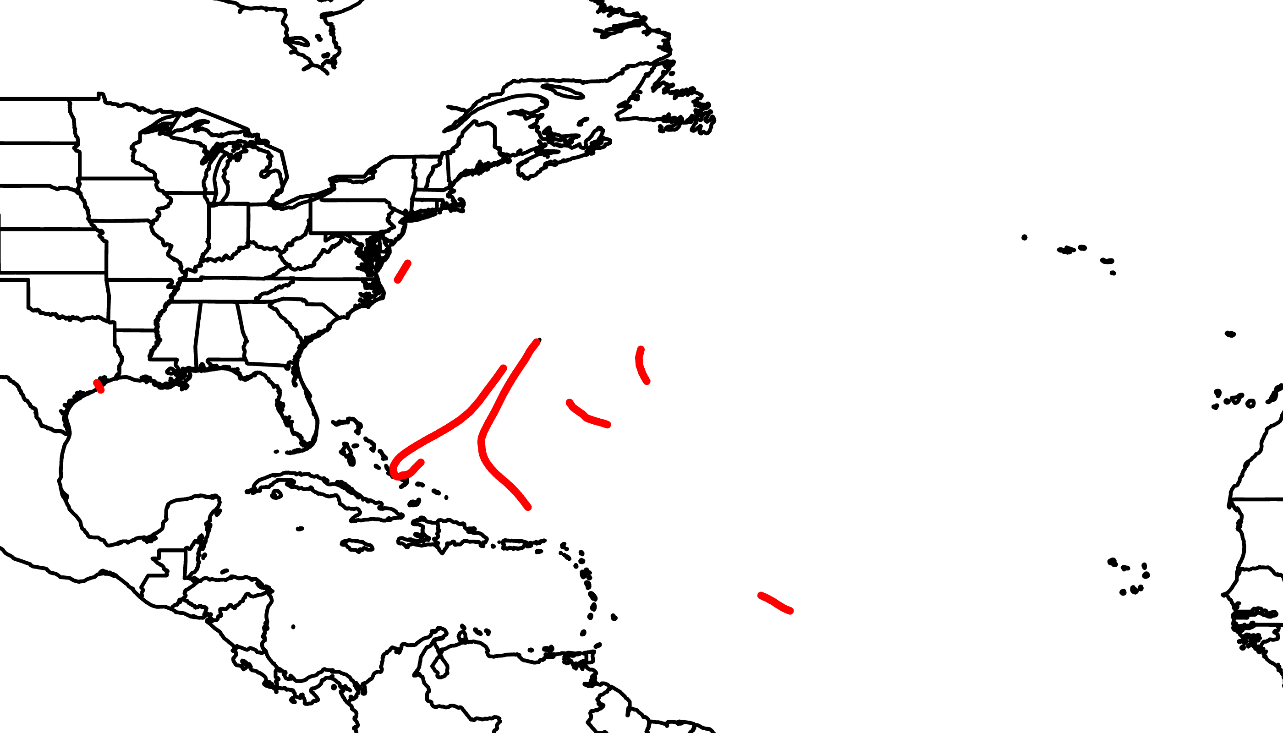 Observed Major Hurricane Tracks in 5 Least Active Hindcast Seasons
7 Major Hurricanes

9.50 Major Hurricane Days

1 CONUS Landfalling MH
Correlation Improvement Summary
Summary
Statistical/dynamical hybrid model forecast  shows improved skill relative to statistical model for April and June forecasts

Combining statistical and statistical/dynamical hybrid model shows improved skill to either scheme individually
Future Work
Include the GloSea5 dynamical model to arrive at ensemble statistical/dynamical hybrid model forecast

Forecast peak of Atlantic hurricane season large-scale conditions (August-September) with dynamical models

Incorporate dynamical model forecasts of steering flow to determine likelihood of hurricane landfalls
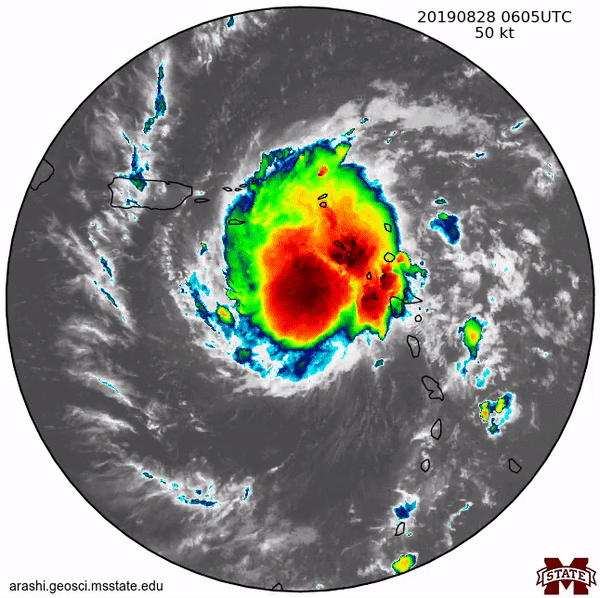